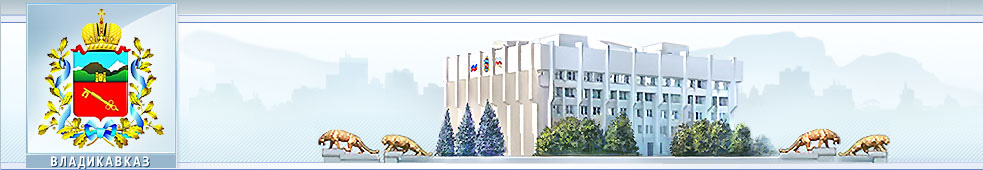 Итоги государственной итоговой аттестации по образовательным программам основного общего и среднего общего образования (ГИА) в 2016 году и подготовка к проведению ГИА в 2017 году в муниципальных общеобразовательных организациях
    г.Владикавказа.
НОРМАТИВНАЯ ПРАВОВАЯ БАЗА ОРГАНИЗАЦИИ И ПРОВЕДЕНИЯ ГОСУДАРСТВЕННОЙ ИТОГОВОЙ АТТЕСТАЦИИ В Г.ВЛАДИКАВКАЗЕ В 2016 ГОДУ
1.  Федеральный закон от 29.12.2012 № 273-ФЗ «Об образовании в Российской Федерации».
2. Порядок проведения государственной итоговой аттестации по образовательным программам основного общего и среднего общего образования, утвержденный приказом Министерства образования и науки Российской Федерации от 25.12.2013 №1394.
3. Порядок проведения государственной итоговой аттестации по образовательным программам основного общего и среднего общего образования, утвержденный приказом от 26.12.2013 №1400.
4. Приказ Министерства образования и науки Российской Федерации от 7 июля 2015 года № 692 « О внесении изменений в Порядок проведения государственной итоговой аттестации по образовательным программам основного общего и среднего общего образования, утвержденный приказом Министерства образования и науки Российской Федерации от 25.12.2013 №1394»
 5. Приказ Министерства образования и науки Республики Северная Осетия-Алания от 29.07.2015 №663 «Об утверждении дорожной карты по организации и проведению государственной итоговой аттестации по образовательным программам основного общего и среднего общего образования в Республике Северная Осетия-Алания в 2016 году». 
6. Приказ Управления образования АМС г.Владикавказа от 26.07.2015 № 216 «Об утверждении дорожной карты по организации и проведению государственной итоговой аттестации по образовательным программам основного общего и среднего общего образования в г.Владикавказе Республики Северная Осетия-Алания в 2016 году».
E-mail: obrazovanie-ams@rso-a.ru
http://www.uo15.ru – официальный адрес сайта Управления образования АМС г.Владикавказа
СРАВНИТЕЛЬНЫЙ АНАЛИЗ РЕЗУЛЬТАТОВ ЕГЭ 2014 - 2016
СРАВНИТЕЛЬНЫЙ АНАЛИЗ РЕЗУЛЬТАТОВ ЕГЭ 2014 -2016
СРАВНИТЕЛЬНЫЙ АНАЛИЗ РЕЗУЛЬТАТОВ ЕГЭ 2015 - 2016
Школы, обучающиеся которых продемонстрировали высокий результат по русскому языку (ЕГЭ - 2016)
Школы, обучающиеся которых продемонстрировали низкий результат по русскому языку (ЕГЭ - 2016)
E-mail: obrazovanie-ams@rso-a.ru
http://www.uo15.ru – официальный адрес сайта Управления образования АМС г.Владикавказа
Школы, обучающиеся которых продемонстрировали высокий результат по математике профильный уровень (ЕГЭ - 2016)
Школы, обучающиеся которых продемонстрировали высокий результат по русскому языку
Школы, обучающиеся которых продемонстрировали низкий результат по математике профильный уровень (ЕГЭ - 2016)
Предметы по выбору ЕГЭ - 2016
E-mail: obrazovanie-ams@rso-a.ru
http://www.uo15.ru – официальный адрес сайта Управления образования АМС г.Владикавказа
Перечень ОО, показавших низкие результаты ЕГЭ – 2016 по:
обществознанию
по истории
по биологии
по химии
по физике
по информатике и ИКТ
по географии
E-mail: obrazovanie-ams@rso-a.ru
http://www.uo15.ru – официальный адрес сайта Управления образования АМС г.Владикавказа
СРАВНИТЕЛЬНЫЙ АНАЛИЗ РЕЗУЛЬТАТОВ ОГЭ 2014-2016
E-mail: obrazovanie-ams@rso-a.ru
http://www.uo15.ru – официальный адрес сайта Управления образования АМС г.Владикавказа
СРАВНИТЕЛЬНЫЙ АНАЛИЗ РЕЗУЛЬТАТОВ ОГЭ 2014-2016
* Данные по результатам двух кампаний ОГЭ 2014 и 2015 гг.
E-mail: obrazovanie-ams@rso-a.ru
http://www.uo15.ru – официальный адрес сайта Управления образования АМС г.Владикавказа
ПРОБЛЕМНЫЕ ЗОНЫ, ВЫЯВЛЕННЫЕ В ПЕРИОД ПОДГОТОВКИ И ПРОВЕДЕНИЯ ОГЭ И ЕГЭ В 2016 ГОДУ
E-mail: obrazovanie-ams@rso-a.ru
http://www.uo15.ru – официальный адрес сайта Управления образования АМС г.Владикавказа
Итоговое сочинение
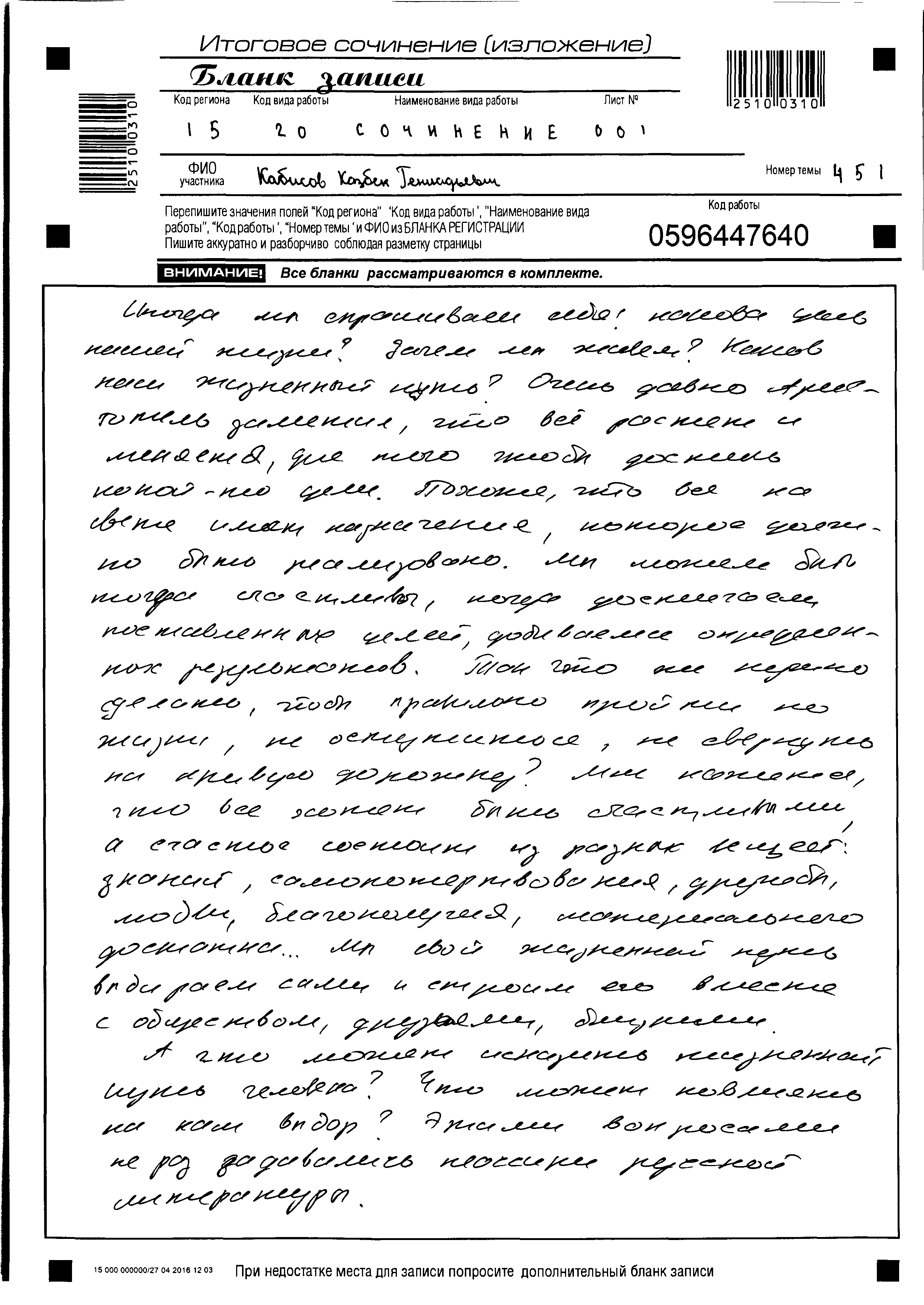 Итоговое сочинение
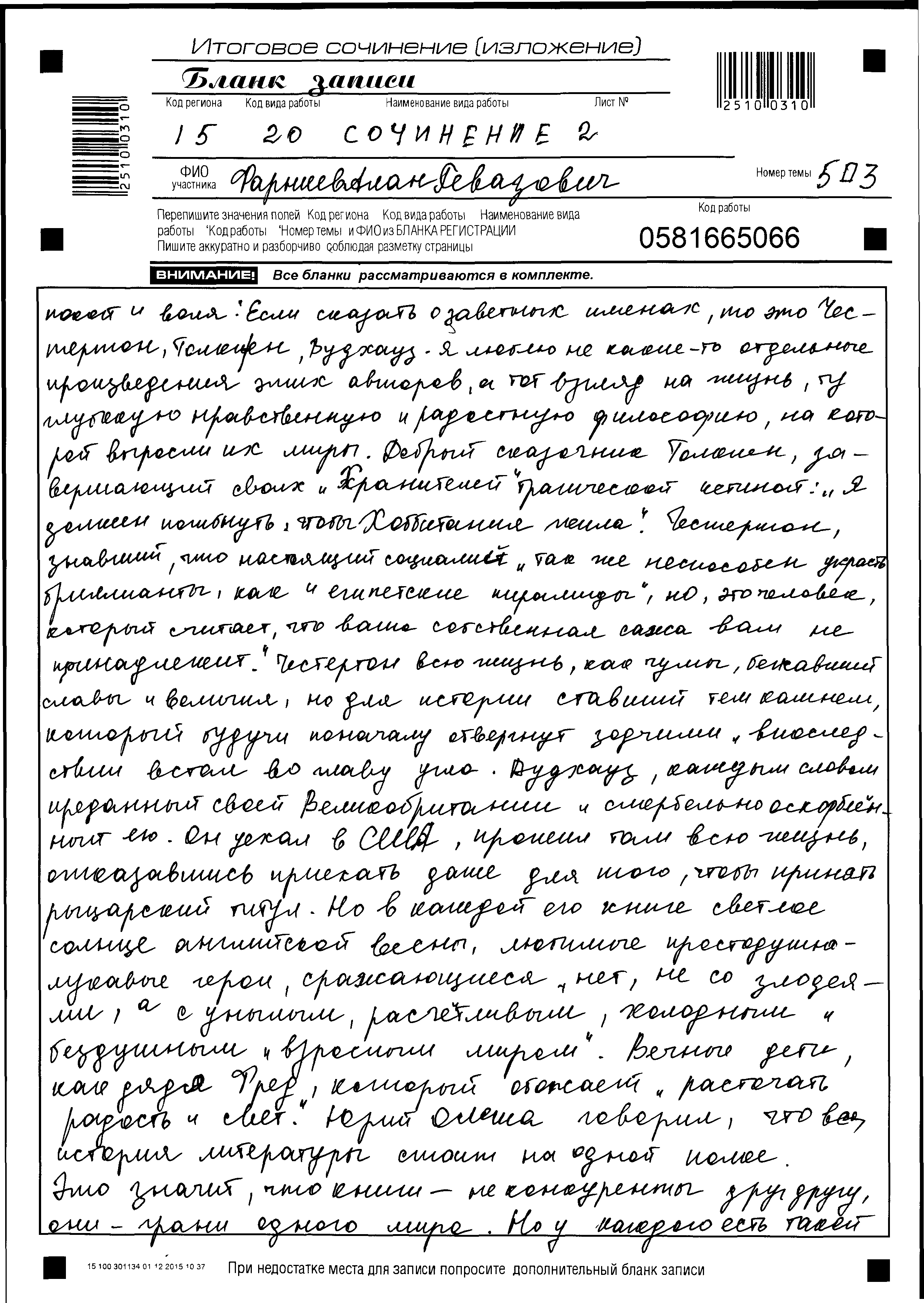 Итоговое сочинение
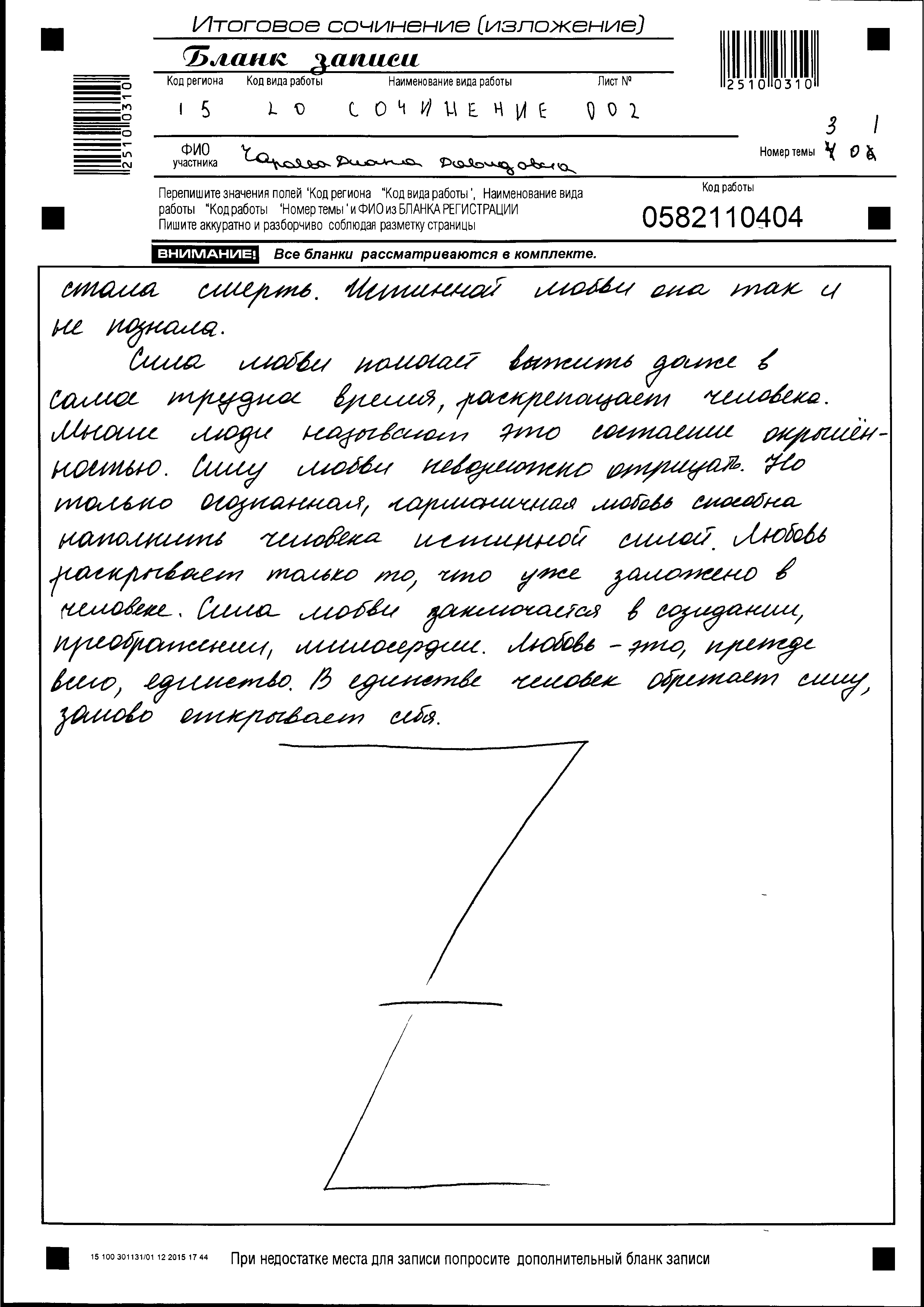 Проблемы, возникшие при подготовке
 и проведении ГИА 
в 2016 году,
и задачи на 2017 год
Ошибки при формировании базы данных
ошибки в ФИО участников
выбор предметов
самостоятельные изменения в БД на уровне школы
отсутствие специализации у некоторых учителей (особенно осетинского языка)
вынесение экзамена на резервный день при отсутствии совпадения экзаменов
ПРОБЛЕМА ОБЪЕКТИВНОСТИ ПРОВЕРКИ  ЗАДАНИЙ с РАЗВЕРНУТЫМ ОТВЕТОМ
Проблема прохождения экспертами дистанционного зачета
Высокая доля работ, вышедших на третью проверку
Завышение результатов, выявленное в ходе федеральной перепроверки
Общие количественные характеристики федеральных перепроверок экзаменационных работ участников ЕГЭ
Информация о перепроверках работ федеральными ПК
ИЗМЕНЕНИЯ В КИМ- 2017
ЕГЭ по русскому языку: изменения в отдельных заданиях. 
	В 2017 году изменения в ЕГЭ по русскому языку планируются лишь в трех заданиях, и они будут не очень существенными ( речь идет о расширении языкового материала). О появлении устной части речи пока не идет.
ЕГЭ по математике: профильный и базовый экзамен без изменений 
ЕГЭ по иностранному языку : практически без изменений
ЕГЭ по истории: небольшие изменения в системе оценивания
ЕГЭ по обществознанию: небольшие изменения в структуре
ЕГЭ по информатике и ИКТ: без компьютеров, без изменений
ЕГЭ по географии: небольшие изменения в системе оценивания
ЕГЭ по литературе: структура без изменений, но больше вопросов на знание текста
ИЗМЕНЕНИЯ В КИМ- 2017
ЕГЭ по физике: значительные изменения, исключение тестовой части
ЕГЭ по биологии:  радикальные изменения в 2017 году, исключение тестовой части и увеличение продолжительности
появятся принципиально новые для ЕГЭ по биологии типы заданий;
общее число заданий уменьшится с 40 до 28;
первичный балл уменьшается до 59 (в 2017 году он составлял 61);
время на выполнение работы увеличивается на полчаса, продолжительность экзамена составит 210 минут.
ЕГЭ по химии: значительные изменения, исключение тестовой части
увеличение количества и типов заданий с краткими ответами;
общее количество заданий уменьшится с 40 до 34;
максимальный первичный бал снизится с 64 до 60;
задания №№ 9 и 17 (связь органических и неорганических веществ) будут оцениваться уже не в один первичный балл, а в два.
НОВОЕ В ТЕХНОЛОГИИ ПРОВЕДЕНИЯ И ОБРАБОТКИ
Печать КИМ в аудиториях и сканирование ЭМ в ППЭ 
Отмена перепроверок работ свыше 80-ти баллов. 
Перекрестные проверки и  апелляции .
Дополнительное испытание для выпускников – ВПР по «невостребованным предметам»: 
апрель 2017 г. – физика, химия;
май 2017 г. – биология, география, история. 
Изменение ситуации с участниками с ОВЗ.
Перевозка организаторов в и вне аудитории.
Назначение резервных организаторов в аудитории. Недопустимость перевода организаторов из внеаудиторных в аудиторные.
Расширение количества технических специалистов в ППЭ (не менее 3-х в каждом ППЭ).
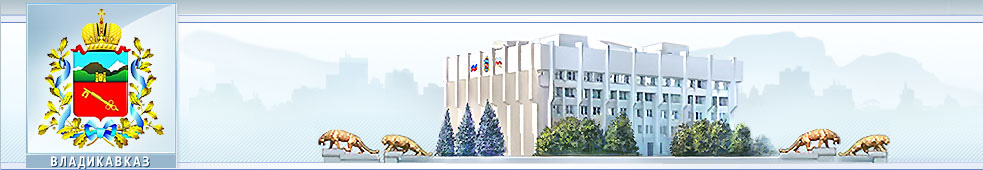 СПАСИБО 
ЗА ВНИМАНИЕ!
E-mail: obrazovanie-ams@rso-a.ru
http://www.uo15.ru – официальный адрес сайта Управления образования АМС г.Владикавказа